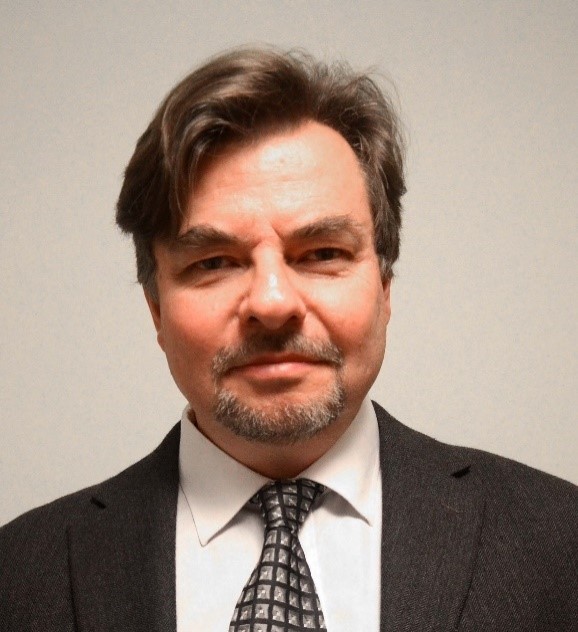 Skogsekonomi för skogsägare och skogsägareföreningar: Problem, avgränsningar och optimala lösningar(Version 220315_1504)Lunchföreläsning
Norra Skog
Onsdagen den 16 mars, 2022, kl: 11:45 – 12:45
Organisatör: Skogsekonom Andreas Forsberg, Norra Skog
Professor Peter Lohmander Optimal Solutions, Sweden
http://www.lohmander.com/Information/Ref.htm
1
Peter Lohmander
Fokus: Optimala lösningar på komplicerade problem
Bakgrund:
Civiljägmästarexamen, SLU (1981). 
Skoglig Doktor, SLU (1987).
Docent i Skogsekonomi, SLU (1995).
Professor i skoglig företagsekonomi med inriktning mot ekonomisk optimering, SLU, (2000 – 2015).
Peter Lohmander Optimal Solutions (Nuvarande)

Kompetensförklaringar för fyra professurer:
Fyra olika tjänster som professor: Skogsekonomi, Skoglig Planering, Skogsindustriell Ekonomi, Skoglig Företagsekonomi med inriktning mot Ekonomisk Optimering.

Övrigt: 
Lecturer KVL Copenhagen (1986), Universitetsadjunkt SLU (1986), Universitetslektor SLU (1988), Tf Professor SLU (1990), Studierektor för Ekonomisk Gren av Jägmästarprogrammet, Prefekt SLU, Jägarofficer K4, Kommendant, Bataljonstabschef, …
Referenslista: 
http://www.lohmander.com/Information/Ref.htm
2
Peter Lohmander:
Aktuella forskningsområden:
Optimering och matematik för:
Avverkningsbeslut, Skogsbrandbekämpning, Strategier för jakt av älg och varg, Klimatpåverkan och växthusgaser, Optimala beslut på icke perfekta marknader, Spelteori för optimala beslut vid konflikter, Militära beslutsproblem, Skogliga tillväxtfunktioner

Aktuella Samarbetspartners:
Linneuniversitetet (Växjö), Universitetet i Prag (Czech Republic), Universitetet i Freiburg (Tyskland), Mittuniversitetet (Sundsvall).

Här hittar man rapporter, artiklar och föredrag med mera: 
http://www.lohmander.com/Information/Ref.htm
3
Dagens föreläsning:
Optimal Skogsekonomi

Virkesmarknaden, virkespriserna, transportkostnaderna och importen: De ekonomiskt avgörande frågorna och svaren för svenska skogsägare och skogsägareföreningar

Lagar, förordningar och föreskrifter

Rationella skogliga beslut: Skogsföryngringar, avverkningar och virkesförråd

Förslag till åtgärder
4
Konkreta Åtgärdsförslag och Effekter:
5
Definitioner
Ekonomi: 
Hushållning med knappa resurser.

Skogsekonomi: 
Hushållning med knappa resurser inklusive skogsresurser.
6
Definitioner
Ekonomisk optimering: 
Hushållning med knappa resurser som leder till bästa möjliga måluppfyllelse.

Skogsekonomisk optimering: 
Hushållning med knappa resurser inklusive skogsresurser som leder till bästa möjliga måluppfyllelse.
7
Exogena priser och perfekta marknader
Vanliga antaganden inom ekonomisk analys:
(Dessa antaganden är dock inte alltid relevanta, vilket har mycket stor ekonomisk betydelse, särskilt för skogsägare. Vi ska snart studera detta.)

Priser på varor och tjänster bestäms på ”perfekta marknader”. 
Dessa marknader inkluderar mycket stora antal köpare och säljare.
Den enskilde individen och det enskilda företaget har så marginell inverkan på vad som händer på dessa marknader att alla betraktar priserna på marknaderna som exogena, d.v.s. helt omöjliga att påverka.
8
Den klassiska perfekta marknaden
PRIS
Skogsindustrins efterfrågan
Skogsägarnas virkesutbud
0
KVANTITET
0
9
Den klassiska perfekta marknaden
PRIS
Jämvikts-PRIS
0
KVANTITET
Jämvikts-KVANTITET
0
10
Den klassiska perfekta marknaden
PRIS
Skogsindustrins Vinst
Jämvikts-PRIS
Skogsägarnas
Vinst
0
KVANTITET
Jämvikts-KVANTITET
0
11
Priser är dock INTE alltid Exogena.Marknader är INTE alltid perfekta.
Marknaderna inkluderar ibland mycket få oberoende köpare och säljare.

Exempel: Endast en säljare: Monopol
Exempel: Endast en köpare: Monopsoni
Exempel: Karteller med samverkan mellan köpare och/eller säljare

På sådana marknader kan dominerande köpare eller säljare starkt påverka priserna.
Dels kan hela prisnivån påverkas och dels kan prisdiskriminering förekomma.
12
Exempel på hur prisdiskriminering kraftigt kan försämra ekonomin för skogsägare:
Endast en köpare (eller en grupp av samverkande köpare) av exempelvis massaved: Monopsoni eller inköpskartell.
Inköpskartellen kan exempelvis öka sin egen vinst genom att köpa in massaved på följande sätt. (Det finns ännu lönsammare metoder, vilket vi senare ska se i detalj):
a. Sätt priset vid kusten i Norrland på precis den nivå som gör att skogsägarna där gör en lite bättre vinst än noll om de levererar massaved.
b. Fastställ och betala ett transportbidrag som gör att de flesta andra skogsägare på olika avstånd från kusten också gör en lite bättre vinst än noll om de levererar massaved.
c. Konkurrera ej med andra massavedsköpare och bjud aldrig mer än andra massaindustriföretag.
d. Det kan ibland vara väldigt lönsamt för massaindustriföretagen att öka produktionen av pappersmassa, kartong etc.. Köp då in massaved från andra länder istället för att höja priserna i Sverige. Det är lönsammare för kartellen att betala mer i utlandet och hålla massavedsprisnivån i Sverige på låg nivå. (Detta ska snart bevisas.)
13
Metod A. (Lägsta pris samt delvis transportbidrag):
Metod = A1 + A2:
A1. ”Sätt priset vid kusten i Norrland på precis den nivå som gör att skogsägarna där gör en lite bättre vinst än noll om de levererar massaved.”
A2. ”Fastställ och betala ett transportbidrag som gör att de flesta andra skogsägare, på olika avstånd från kusten, också gör en lite bättre vinst än noll, om de levererar massaved.”

Varför försämrar detta skogsägarnas ekonomi?

Metoden kan uppfattas som att köparen är snäll och skänker pengar till skogsägare långt från kusten för att hjälpa dessa, genom transportstödet. Emellertid är transportstödet det billigaste sättet för köparen att kunna hålla nere prisnivån vid kusten. Om inte transportstödet skulle finnas så skulle man ju tvingas betala mer till alla skogsägare, även vid kusten, så att även de som finns långt ifrån kusten finner det lönsammare att leverera än att helt låta bli att avverka. 
Alla skogsägare, utom möjligen en skogsägare närmast fjället som varken vinner eller förlorar något, förlorar därför på transportstödets existens. De som finns närmast kusten förlorar mest.) 

(Så skulle det inte kunna vara om köparna konkurrerade effektivt med varandra och marknaderna vore perfekta.)
14
Monopsoni & ”Lägsta pris med transportbidrag”
PRIS
Lägsta pris med transportbidrag
0
KVANTITET
Jämvikts-KVANTITET
0
15
Monopsoni & ”Lägsta pris med transportbidrag”
PRIS
Lägsta pris med transportbidrag
Skogsindustrins vinst är 
mycket högre än med 
perfekt marknad.

Skogsägarnas vinst är mycket lägre
än med perfekt marknad.
Skogsindustrins Vinst
Skogsägarnas Vinst
0
KVANTITET
Jämvikts-KVANTITET
0
16
Metod B. (Konkurrera ej med andra köpare):
Konkurrera ej med andra massavedsköpare och bjud aldrig mer än andra massaindustriföretag.
Man finner ofta att prislistorna från olika köpare är väldigt likartade. (Så skulle det inte vara om köparna konkurrerade med varandra och marknaderna vore perfekta.)
17
Metod C. (Världsmarknaden):

Det kan ibland vara väldigt lönsamt för massaindustriföretagen att öka produktionen av pappersmassa, kartong etc.. Köp då in mer massaved från andra länder istället för att höja massavedspriserna i Sverige. Det är lönsammare för kartellen att hålla nere massavedsprisnivån i Sverige, än att höja priserna i Sverige och köpa mer lokalt. (På de kommande sidorna bevisas detta.)

Man finner ofta att importpriset (kostnad per importerad kubikmeter) är mycket högre än priset i Sverige. 
(Så skulle det inte kunna vara om köparna konkurrerade med varandra och marknaderna vore perfekta.)
18
Den klassiska perfekta marknaden inklusive import
PRIS
Jämvikts-PRIS
Utbud på
världsmarknaden
Utbud i Sverige
0
KVANTITET
Importerad
råvara
0
Svensk råvara
19
Den perfekta marknaden inklusive import
PRIS
Skogsindustrins Vinst
Jämvikts-PRIS
Utbud på
världsmarknaden
Skogsägarnas Vinst
0
KVANTITET
Jämvikts-KVANTITET
0
20
Monopsoni samt import
PRIS
Skogsägarnas ”lägsta pris” 
med transportbidrag
Skogsindustrins vinst är mycket högre än med perfekt marknad.

Skogsägarnas vinst är mycket lägre
än med perfekt marknad.

Virkespriserna i Sverige är mycket lägre än importpriset
Pris på världs-marknaden
Skogsindustrins Vinst
Skogsägarnas Vinst
0
KVANTITET
Importerad
råvara
0
Svensk råvara
21
Ekonomiskt optimal virkesanskaffning om köparen kan prisdiskriminera efter behag:
Importpris
Optimal virkesimportvolym
Optimala virkespriser fritt bilväg i olika områden
Optimala inköpsvolymer från olika områden
Optimala transportstöd
22
Köparen minimerar den totala 
kostnaden 
för massavedsinköp.
Kostnaderna 
för massavedsinköp
från område 1,  2,…., n och w (= World market)
Importpriset (kostnad per importerad kubikmeter, fritt industri)
Denna ekvation säger att 
summan av alla inköpsvolymer
är exakt vad industrin behöver 
i processen, nämligen Q.
Inköpsvolymer från område 1,2,…,n och w, ”World market”
23
Lite förenklad modell:
24
Optimeringsproblemets ”Lagrange-funktion”:
OBS: 
Optimering via en Lagrange-funktion är en 
helt generell matematisk metod 
för optimering med hänsyn till bivillkor.
Vi hinner inte här och nu förklara hela metoden.
(Studera gärna detta grundligt vid ett senare tillfälle.)
OBS: 
Den matematiska optimeringen gör att vi helt objektivt, vet och kan bevisa, att den beräknade lösningen verkligen är optimal.
Detta har avgörande betydelse eftersom det handlar om väldigt mycket pengar.
(Vi kommer förhoppningsvis också att förstå att samma lösning även kan erhållas via grundliga resonemang.)
25
Första 
Ordningens
Villkor
För
Optimum:

(Man kan också visa att andra ordningens
villkor för globalt minimum är uppfyllda.)
26
27
Virkespris i område 1 (Säljaren betalar transport till industri)

Positiv konstant

Transportkostnad från område 1 till industrin per kubikmeter.

Positiv konstant

Virkesvolym från område 1
28
Kostnad för massaved från område 1.
Pris i område 1. Säljaren betalar
transport till industri.
Volym från område 1.
29
Kostnad för massaved från område 2.
30
Derivering
Marginalkostnad 
för massaved 
från område 1.
31
Derivering
Marginalkostnad 
för massaved 
från område 2.
32
Marginalkostnaderna från olika områden ska vara lika med importpriset, när lösningen är optimal för köparen. (Vi har just sett beviset för detta.)
33
I en detaljerad analys har vi ett stort antal olika områden med olika transportavstånd och kostnader.

För ett godtyckligt område, i, gäller:
34
Den optimala inköpsvolymen
från ett visst område är:
35
Den optimala inköpsvolymen
från ett visst område.
Pris som behövs för att ge viss virkesvolym. (Säljaren betalar transport till industri.)
Pris som behövs för att ge exakt den inköpsvolym som är optimal för köparen. (Säljaren betalar 
transport till industri.)
36
Pris som behövs för att ge exakt den inköpsvolym som är optimal för köparen. (Säljaren betalar 
transport till industri.)
37
Optimalt pris 
för köparen =
Medelvärdet av 
”Alfa” och ”världsmarknadspriset”
+
Halva transportkostnaden
38
Exempel
Pris (SEK/m3)
(450)
(300)
(150)
Transport
kostnad
(SEK/m3)
0
0
75
150
300
39
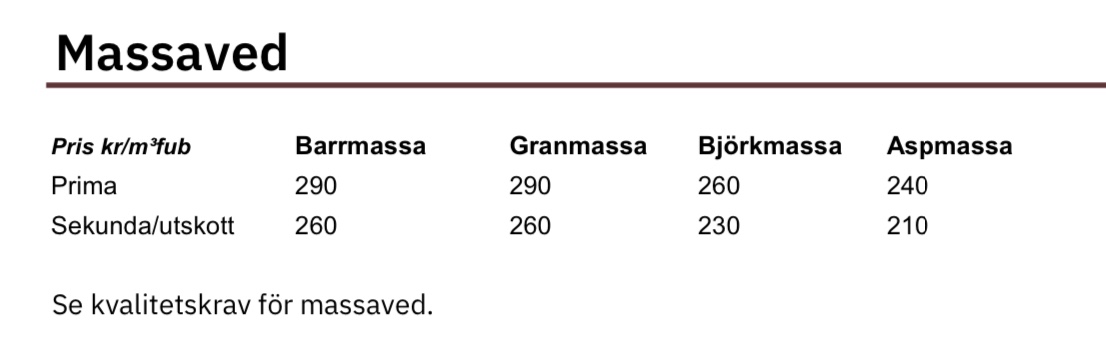 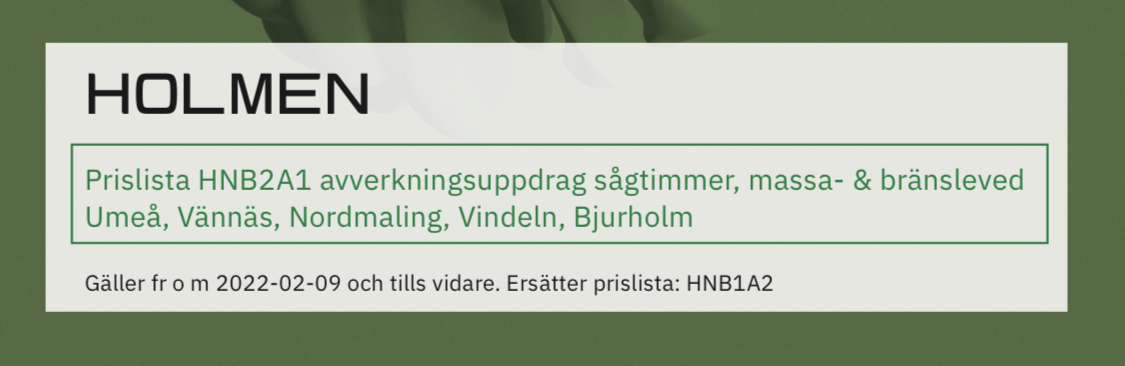 Medelpris = 
(290+260)/2 =
275

Detta inkluderar
“Prima” 50% och  
“Sekunda eller
Utskott” 50%.
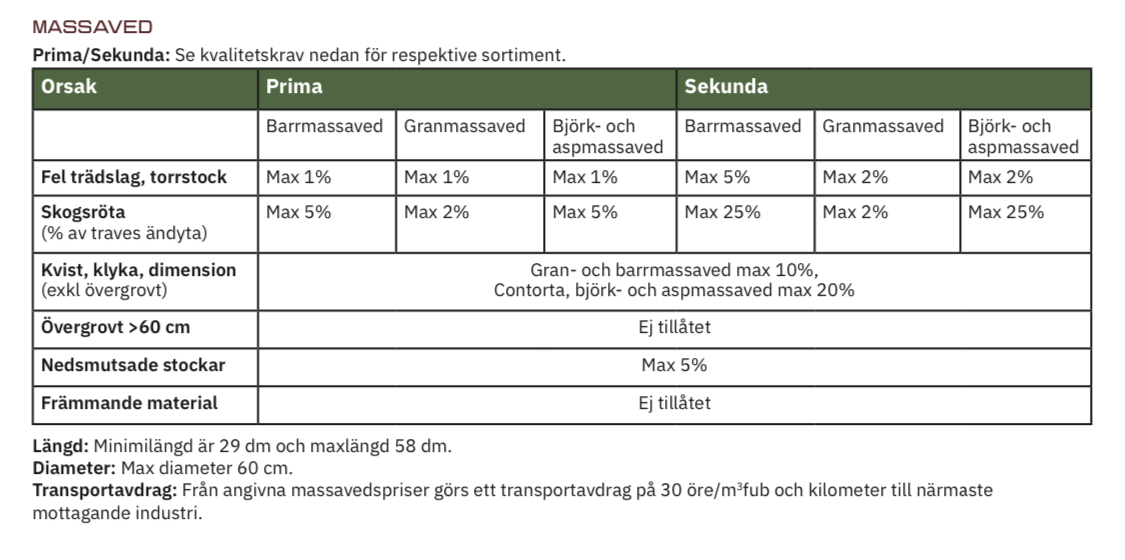 40
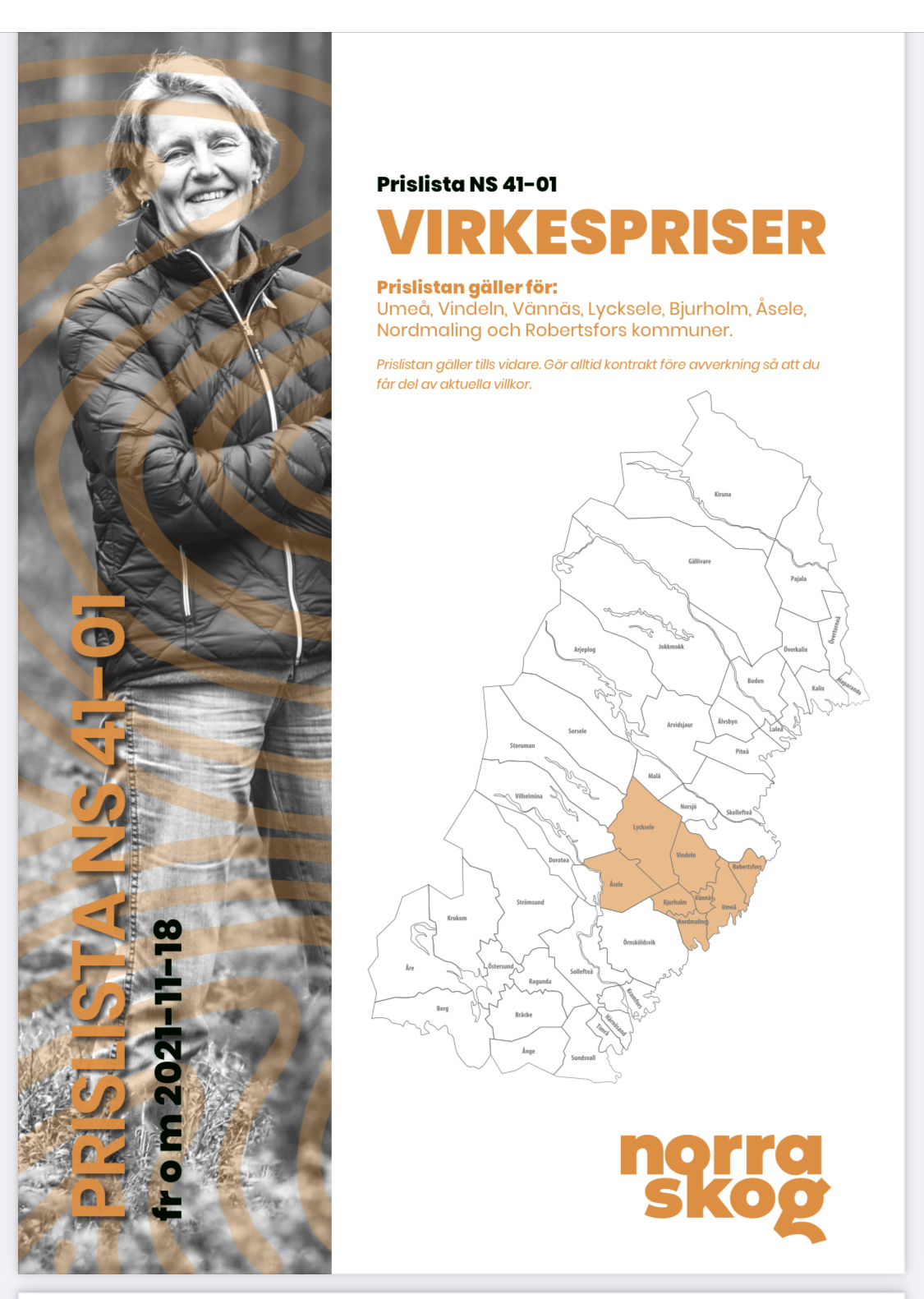 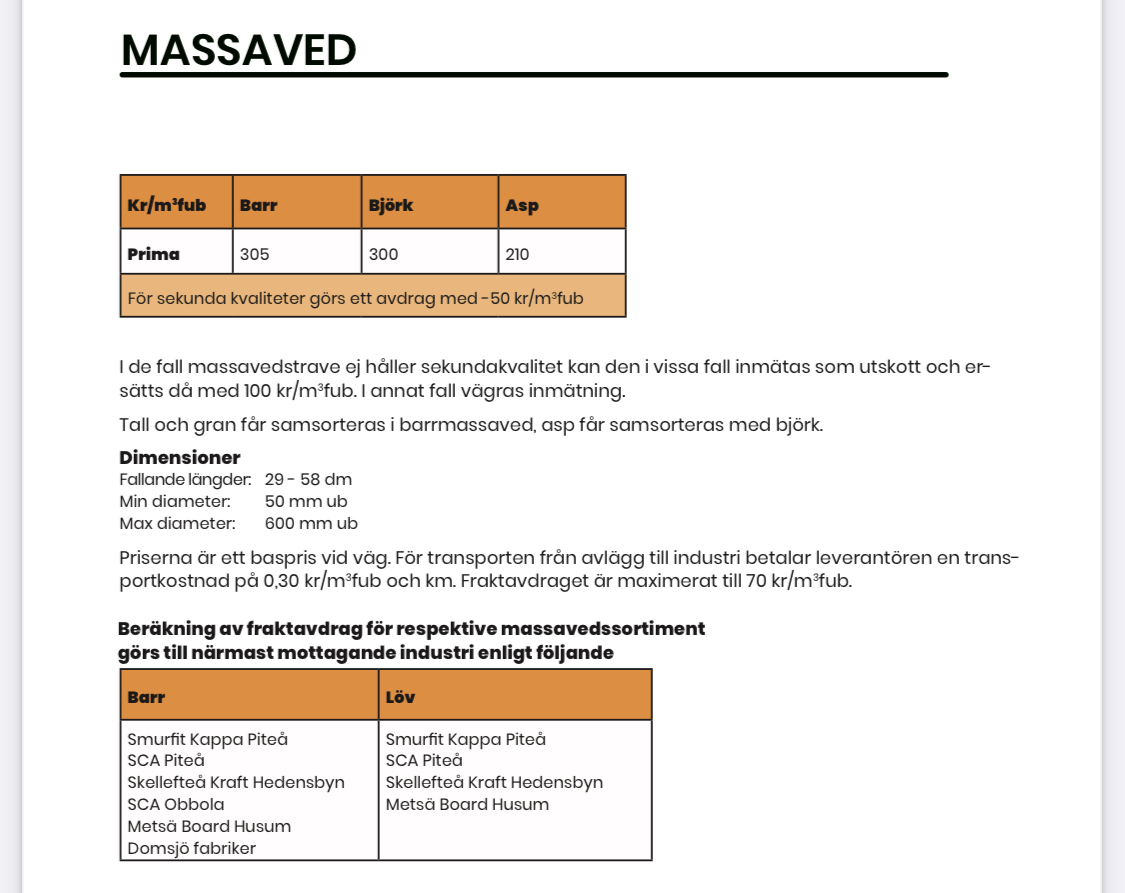 Medelpris = 
(305+255)/2 =
280

Detta inkluderar 
dock ej
utskott.
41
Finns det tänkbara och rimliga kvalitetsfördelningar som innebär att 
massavedspriserna från bägge köparna blir exakt lika höga?

Exempel på kvalitetsfördelning:

Kvalitet         Andel
Prima                 0.5
Sekunda               X  (?)
Utskott      (0.5 - X) (?)
SUMMA =         1.0

Medel-pris enligt Holmens prislista =
0.5 * 290 + X * 260 + (0.5 - X) * 260 = 275

Medel-pris enligt Norra Skogs prislista = 
0.5 * 305 + X * 255 + (0.5 - X) * 100 =  202.5 + 155 X
42
Ja, det finns tänkbara och rimliga kvalitetsfördelningar som innebär att 
massavedspriserna från bägge köparna blir exakt lika höga.

Exempel på sådan kvalitetsfördelning:

Kvalitet         Andel
Prima                 0.5
Sekunda            0.46774…
Utskott              0.03226…
SUMMA =         1.0

Medel-pris enligt Holmens prislista =
0.5 * 290 + 0.46774 * 260 + 0.03226 * 260 = 275

Medel-pris enligt Norra Skogs prislista = 
0.5 * 305 + 0.46774 * 255 + 0.03226 * 100 =  274.999…..
När antalet decimaler ökar så går pris-skillnaden mot noll.
43
Observation:
Massavedspriserna från bägge köparna är i vissa fall exakt lika höga.
44
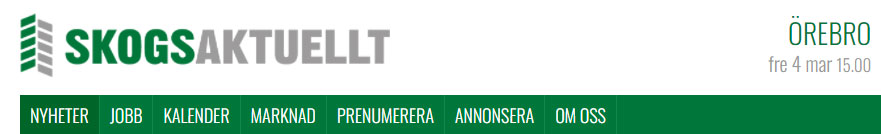 https://www.skogsaktuellt.se/artikel/53162/historiskt-hoga-transportkostnader.html
”Den genomsnittliga transportkostnaden för granvirke är 78-82 kronor/m3fub och motsvarande kostnad för tall är något lägre: 71-81 kronor/m3fub. Priser för massaved ligger på 77-80 kronor/m3fub, enligt Gunnar Svensons avhandling. Medelavståndet för virkestransporter är i dag 10 mil.”
Genomsnittlig transportkostnad för massaved 
ligger i intervallet 0.77 – 0.80 SEK per m3fub och km.

(Denna kostnad var ganska nyligen ca 0.60 SEK/m3fub och km.)
45
Genomsnittlig transportkostnad för massaved 
ligger i intervallet 0.77 – 0.80 SEK per m3fub och km.
(Nyligen var denna kostnad ca 0.60 SEK.)
HOLMEN: 
”Från angivna massavedspriser görs ett transportavdrag på 30 öre/m3fub och kilometer till närmaste mottagande industri.”
NORRA SKOG:
Priserna är baspris vid väg. För transporten från avlägg till industri betalar leverantören en transportkostnad på 0.30 kr/m3fub och km.
Köparen ”betalar” ca 
halva transportkostnaden.
(Nu lite mer än så.)
Köparen ”betalar” ca 
halva transportkostnaden.
(Nu lite mer än så.)
46
Observation:
Bägge köparna ”betalar” exakt lika mycket för transporten, ca halva transportkostnaden.
47
Bägge köparna ”betalar” ca halva transportkostnaden.
(Nu lite mer än så.)
En prislista med denna struktur ger köparen möjligheten att hålla nere massavedsprisnivån vid kusten.

Detta är exakt en sådan prislista som är optimal för en 
prisdiskriminerande monopsonist eller inköpskartell. Detta har just bevisats med generell matematik.
48
Konkreta Åtgärdsförslag och Effekter:
49
Exempel på skogsekonomiska frågoravgränsade till ”rena skogsfrågor”:
Trakthyggesskogsbruk:
Optimal slutavverkningstidpunkt
Optimalt antal plantor per hektar i skoglig föryngring
Optimalt virkesförråd efter gallring

Kontinuitetsskogsbruk:
Optimalt virkesförråd 
Optimal diameter vid avverkning
50
51
Är de bestämmelser som
vi hittar här optimala 
med hänsyn till 
produktionsekonomi 
och/eller miljö?

Om så inte är fallet
så bör vi naturligtvis
se till att bestämmelserna
korrigeras.
52
Varför måste man vänta tio år (!!!) längre med att avverka på G20 i Y län, än en kilometer söder om länsgränsen?

Var finns den aktuella utredning som bevisar att denna tabell innehåller siffror som ger Sverige en optimal utveckling?
(Svar: Någon sådan utredning existerar ej.)
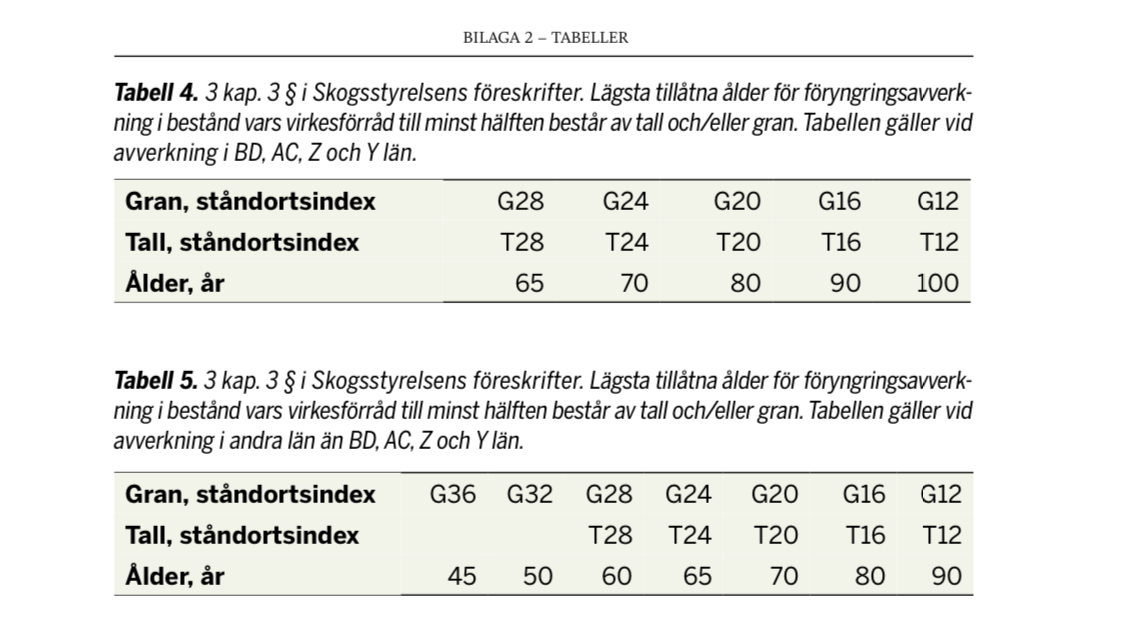 Har ekonomi ingen betydelse för Sverige?
53
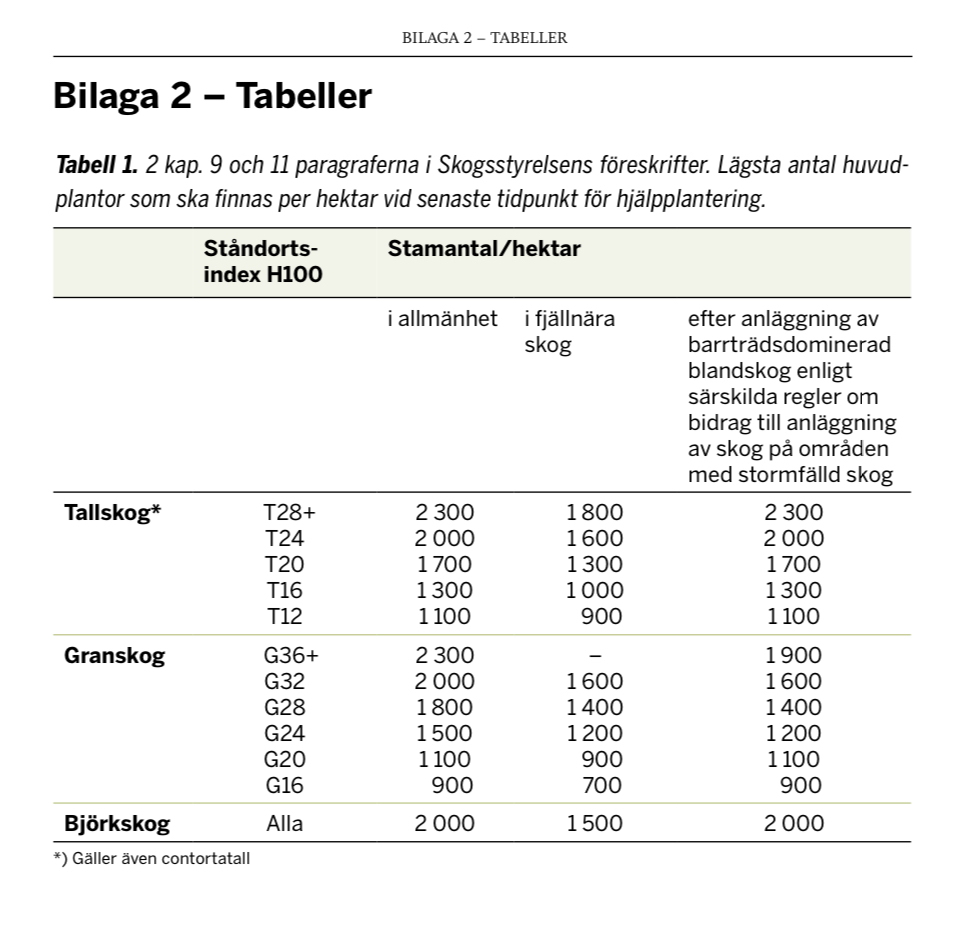 Var finns den aktuella utredning som bevisar att denna tabell innehåller siffror som ger Sverige en optimal utveckling?
(Svar: Någon sådan utredning existerar ej.)


Har ekonomi ingen betydelse för Sverige?
54
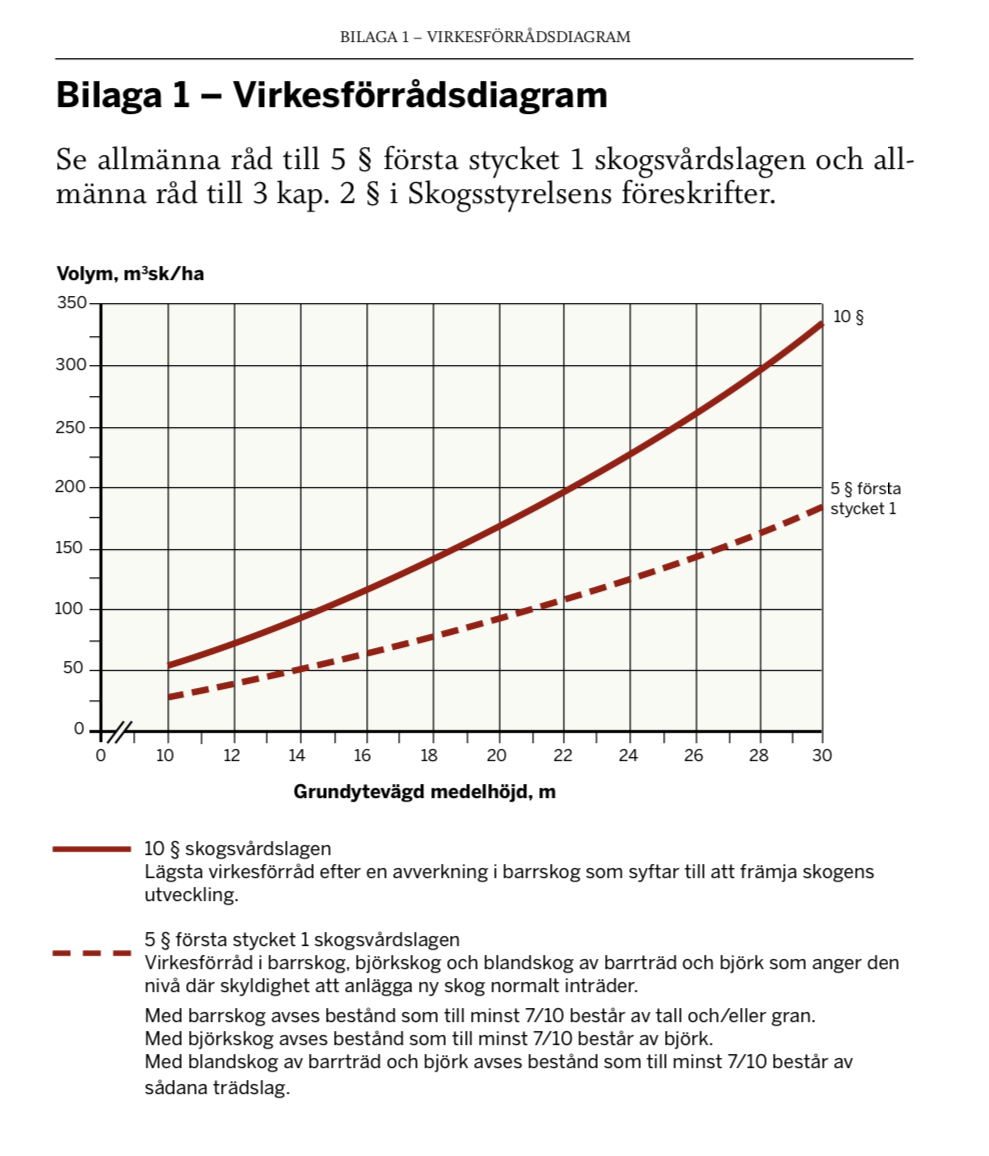 Detta diagram har man ”hittat
på” helt utan dokumenterad analys.

Det existerar ingen utredning 
som leder fram till detta diagram.

Ändå tillåts detta diagram 
styra svensk skogsproduktion.

Diagrammet bör omedelbart
tagas bort ur regelverken.
55
Exempel på resurser och begränsningar, förutom växande träd, som kan påverka optimala  skogsekonomiska lösningar:
Maskinkapacitet (skördare, skotare, markberedningsmaskiner etc.)
Arbetskraftskapacitet
Industriell efterfrågan (Timmer, massaved, …)
Vägnätets kapacitet och årstidsberoende
Lager av timmer, massaved, flis,…
Arealbegränsningar i skogsvårdslagen och dess föreskrifter
56
57
Övriga omständigheter som kan påverka optimala  skogsekonomiska lösningar:
Jakt och viltvård
Skydd av arter och biotoper
Rennäringen
Turism och Rekreation
Skogsbränder
Klimat
Etc….
58
Dagens föreläsning:
Optimal Skogsekonomi

Virkesmarknaden, virkespriserna, transportkostnaderna och importen: De ekonomiskt avgörande frågorna och svaren för svenska skogsägare och skogsägareföreningar

Lagar, förordningar och föreskrifter

Rationella skogliga beslut: Skogsföryngringar, avverkningar och virkesförråd

Förslag till åtgärder
59
Konkreta Åtgärdsförslag och Effekter:
60
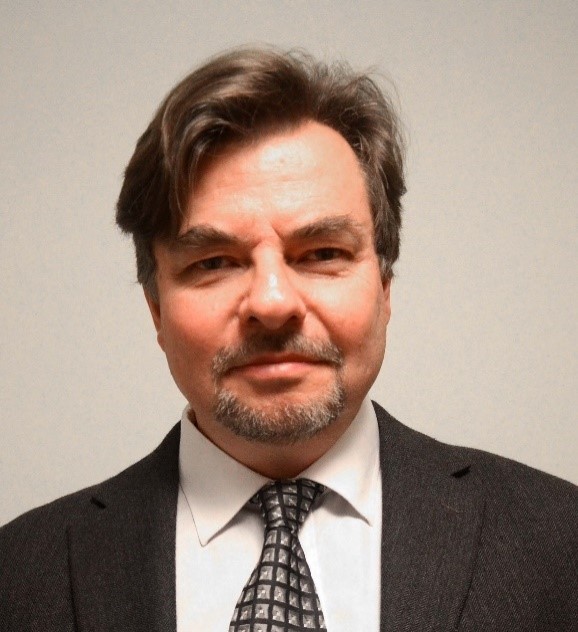 Skogsekonomi för skogsägare och skogsägareföreningar: Problem, avgränsningar och optimala lösningar(Version 220315_1504)Lunchföreläsning
Norra Skog
Onsdagen den 16 mars, 2022, kl: 11:45 – 12:45
Organisatör: Skogsekonom Andreas Forsberg, Norra Skog
Professor Peter Lohmander Optimal Solutions, Sweden
http://www.lohmander.com/Information/Ref.htm
61